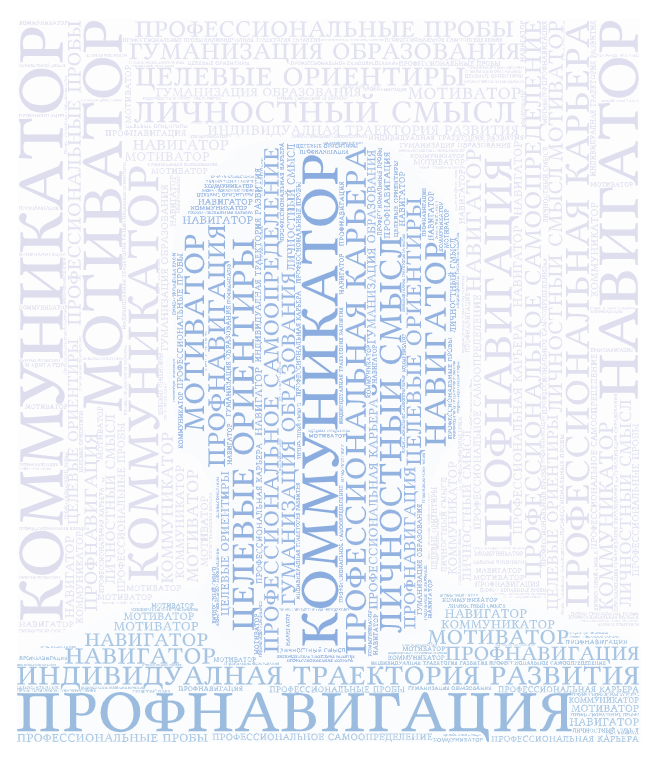 «Педагог-навигатор: роль учителя в проекте «Билет в будущее»
Л.Осечкина, к.п.н., доцент, директор центра управления образовательными системами МГОУ
Почему?
Профессиональное самоопределение является одной из приоритетных и стержневых проблем организации воспитательной работы в образовательных организациях.
Почему?
на  государственном уровне определена необходимость проведения качественной профориентационной работы.
  акцент внимания делается  на необходимости поиска новых решений, практик и методов в сфере профориентации школьников.
Почему?
В решении проблем профессиональной ориентации, сегодня принимает участие широкий круг специалистов из различных структур и организаций: специалисты органов исполнительной власти в сфере образования, труда и занятости; специалисты общеобразовательных и профессиональных организаций; работники сферы дополнительного образования; работодатели и их объединения; коммерческие структуры, осуществляющие профориентационное консультирование. В основе кадрового обеспечения профориентационный работы лежит идея социального партнерства.
Учитель 
Главная фигура в этом процессе.
Что мы понимаем под профессиональной ориентацией?
Это не просто помощь в выборе профессии, а совокупность различных проектов, моделей и практик, направленных на планирование карьерной линии с учетом профессий будущего, потребностей работодателей и интересов личности.
На ваш взгляд…
современные разрабатываемые модели и практики стремятся повысить значимость вопросов проектирования карьеры в глазах школьников.
На ваш взгляд…
новые решения при вовлечении работодателей в профориентацию через активное включение интернет-возможностей в решение задач профессионального консультирования повышают привлекательность для школьника.
Ученик?
Всегда ли ученик  является центральной  фигурой для педагога?
 Можем ли мы сегодня с уверенностью сказать, что для меня: 
ориентация на личность ребенка
развитие его природных задатков и способностей
Ученик?
Создание в школе обстановки социальной защищенности и творческого содружества субъектов системы (детей, педагогов, родителей) является ценностью.
Или
Дисциплина – цель и главное воспитательное средство.
Ориентированное на постоянное, скрупулёзное предъявление требований, на воспитание послушания.
Целевые ориентиры педагога могут быть
Как гуманными,  
так и  
антигуманными
Учитель для ребенка …
доброжелательный и понимающий;
терпеливый и спокойный;
веселый, с хорошим чувством юмора;
считается с мнением учеников;
может найти с ними общий язык;
строгий и требовательный, следит за дисциплиной;
Учитель для ребенка …
отлично знает свой предмет и обладает широким кругозором;
интересно ведет урок и понятным языком объясняет материал;
гибкий, использует индивидуальный подход к каждому ученику;
ровно относится ко всем детям и беспристрастно ставит оценки;
хорошо выглядит и во всем идет в ногу со временем.
5 проблем, с которыми сталкиваются современные школьники при выборе профессии
1. Неосознанная некомпетентность
Старшеклассники относятся к работе как к обязанности. Раз ее нельзя избежать, то пусть она хотя бы не слишком тяготит. Современные школьники не считают карьеру той сферой, где они могут реализовать свои личностные качества.
2. Вера в то, что в интернете можно заработать, не прилагая усилий
Примером служит самый успешный на YouTube блогер PewDiePie (Феликс Чельберг), который из-за миллионного заработка в интернете бросил учебу.
3. Низкая информированность
Современные дети получают в школе мало информации о профессиях, однако, согласно результатам исследования ВШЭ, живо интересуются работой близких и знакомых. Мало кому все равно, кем быть. Почти у всех есть явные пристрастия.
4. Агентность, или подверженность влиянию среды
Дети становятся заложниками представлений родителей и ближайшего окружения о правильном выборе профессии и получении высшего образования. Все сталкивались с ситуацией, когда мама знает лучше, на кого пойти учиться, папа уверен, что настоящий мужчина – только тот, что служил в армии, а друзья зовут в свое училище – ведь одному как-то страшно.
5. Необходимость выйти на работу или отсутствие денег для получения желаемой профессии
Многие уже в школе поняли, кем хотят работать. Но что делать, если получить специальность, о которой мечтаешь, невозможно в существующих обстоятельствах? Кому-то мешают недостаточно высокие оценки, кто-то вынужден работать уже после девятого класса. Не у всех есть возможность оплатить учебу. Такие выпускники стараются попасть в колледж, где можно совмещать работу и занятия.
ПОТЕРЯННОЕ ПОКОЛЕНИЕ: В КАТЕГОРИИ «НИ-НИ»
Молодежь нового времени. В каждой стране их называют по-разному — «NEET», «Ni-Ni». В России это поколение «Ни-ни».Они нигде не учатся и не работают.
Причины
Первая — неопределенность настоящего и будущего. Уже со школы огромное количество посылов о том, что многое из того, что они изучали, им не пригодится.
Вторая — неясность картины профессий современного мира
Появилось много новых специальностей, но по ним пока нет достаточного количества разъяснений и обучающих программ. Сложно подросткам, которые выбирают профессию. Здесь основная проблема в том, что нужно рассказывать об осовременивании старых профессий и о новых, но более детально.
Третья — страх
Например, любят рассуждать о том, как страшно будет жить в новом роботизированном мире. Тут важно давать взгляд с разных сторон: помимо рисков, показывать, формировать больше сценариев для понимания, что я могу сделать в новых условиях, как мне надо к этому подготовиться.
Для сегодняшней молодежи принцип «одна жизнь — одна работа» уже не действует.
 Мультикарьера — это современная реальность.
Более гибкая система подготовки — профнавигация, которая показывает подростку разные пути, исходя из его природных данных.
Как меняются профессиональные роли учителя?
Учитель — навигатор в мире информации о профессии, способный помочь в выборе наиболее достоверного источника, вычленить из бушующего потока информации самые ценные сведения и превратить их в личностные знания ученика и возможность построения карьеры.
Новые задачи
помогать ученику находить свои преимущества и слабые стороны,
рассказывать про неизвестное, 
создавать образовательную среду, которая позволит ученикам раскрывать свой потенциал.
Сегодня образование должно готовить универсалов. По сути дела, мы готовимся к миру, где базовое умение — видеть общую картину, понимать ее неопределенность и не бежать от нее.
Основные роли учителя
Мотиватор

Навигатор

Коммуникатор
Факторы, влияющие на действия мотиватора
1. Страх – боязнь за себя, свое здоровье, здоровье и жизнь ближних, свое состояние и т.д.
2. Страсть – желание удовлетворить свою физическую или психическую потребность.
Факторы, влияющие на действия мотиватора
3. Совесть – желание удовлетворить потребности того или иного лица или группы лиц в рамках установленной этой группой морали (комплекса поведения одобряемого этой группой или сообществом)
Три С
Являются главными стимуляторами любой деятельности, преобразуясь в желание, потребность, необходимость и. т. д.
Три С
Три "С" в той или иной степени присутствуют в виде движущей силы в деятельности любого человека, однако в каждом имеется различное «количество» этих факторов. Количество того или иного фактора зависит и от вида деятельности, и от места деятельности, и от многих других условий.
Мотивирующие факторы
признание и одобрение другими;
процесс, содержание работы;
ответственность;
возможность творческого и профессионального роста;
достижение успеха.
Ценность для организации
Профессиональное самоопределение — проявляет инициативу.
 Обладает творческим подходом к решению проблем.
Привлекает людей для достижения целей. 
Осознает необходимость срочных действий, когда этого требует ситуация.
Ценность для организации
Обладает настойчивостью и деловой хваткой. Ищет возможности для улучшения работы организации, не останавливается на достигнутом.
 Быстро действует в любой ситуации.
 Мыслит масштабно.
Мотивирующие факторы
Иметь возможности высказывать свои идеи и демонстрировать навыки.
 Широкого спектра деятельности.
 Быть признанным лидером.
 Распоряжаться своей судьбой.
Мотивирующие факторы
Занимать престижное положение, иметь звания для того, чтобы управлять судьбами других. 
Иметь больше времени.
Решать новые сложные задачи и проблемы. 
Разнообразия деятельности, новых обязанностей, чтобы некогда было скучать.
СПАСИБО ЗА ВНИМАНИЕ